Склад нафти
Підготувала:
Учениця 11 – Б,
Костенко Еліна
Що таке нафта?
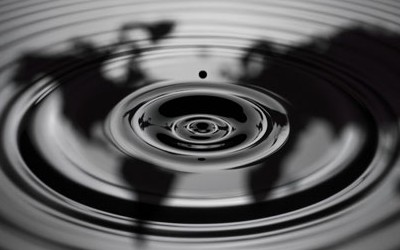 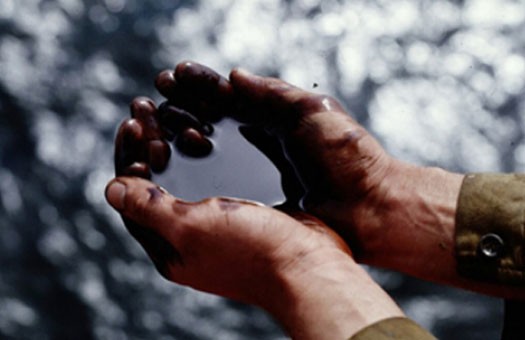 На́фта   — горюча корисна копалина, складна суміш вуглеводнів різних класів з невеликою кількістю органічних кисневих, сірчистих і азотних сполук, що являє собою густу маслянисту рідину.
Як розпізнати нафту?
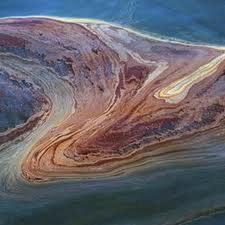 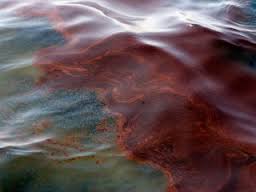 Забарвлення в неї червоно-коричневе, буває жовто-зелене і чорне, іноді зустрічається безбарвна нафта.
Елементаний склад
Загальний вміст нафти
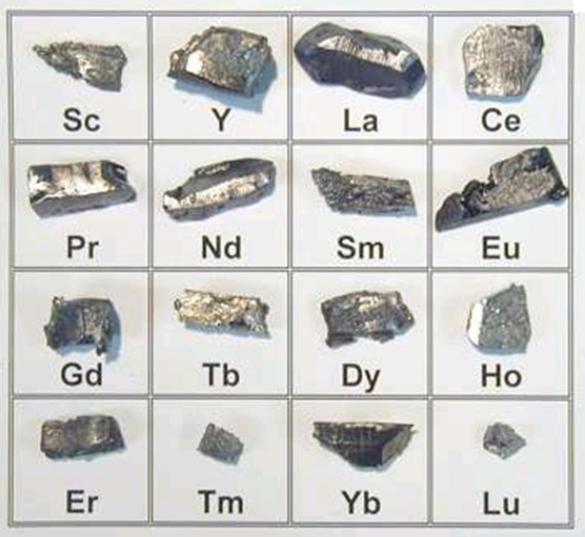 Так, нарівні зі згаданими в нафті присутні:
V (10−5 — 10−2%), 
Ni(10−4 — 10−3%),
 Cl (від слідів до 2•10−2%) і т. д.
Усього в нафті виявлено понад 50 хімічних елементів.
Що являє собою нафта?
Що являє собою нафта?
розчини солей органічних кислот
Що являє собою нафта?
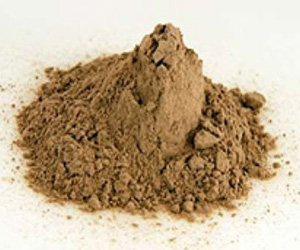 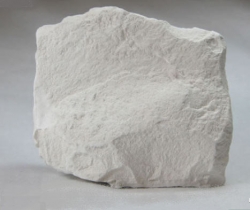 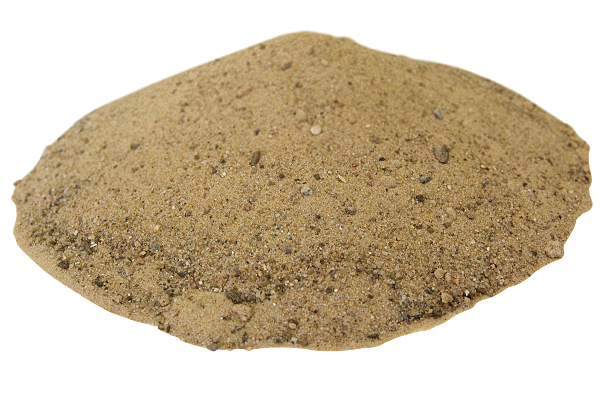 Механічні домішки  - частинки глини, піску, вапняку.
Вуглеводневий склад
Статистика потенціалу видобутку нафти
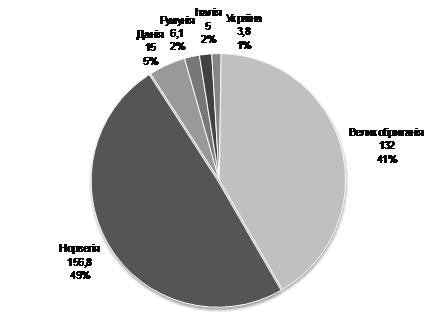 Прикрі наслідки нехтування утилізації залишкової нафти
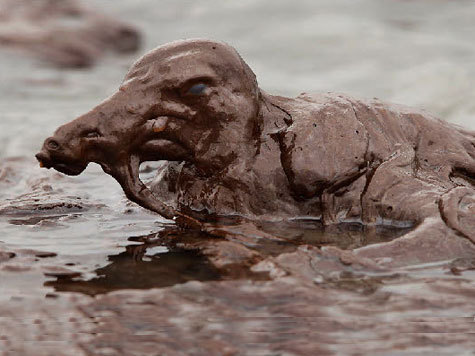 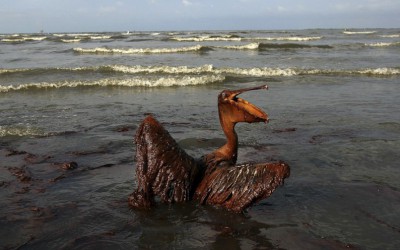